Прямое и непрямое доказательство. Правила доказательного рассуждения
Лекция 13
Доказательство и опровержение
Виды доказательства
     Правила доказательства
Виды доказательстваПрямое доказательство
Прямое доказательство – доказательство, основывающееся на каком-нибудь несомненном начале, из которого выводится истинность тезиса.
Следует иметь в виду, что термин «прямое доказательство» в судопроизводстве понимается иначе, чем в логике, а именно: прямыми доказательствами называются показания свидетелей-очевидцев преступления или происшествия.
Виды доказательстваПрямое доказательство
Всептицы
имеющиекрылья
Типичным примером прямого доказательства является подведение частного случая под общее правило, для чего используется первая фигура простого категорического силлогизма (в данном случае – модус Barbara).
суть
есть
средний термин
Гусь
птица
есть
Следовательно,
Гусь
имеющийкрылья
есть
Виды доказательстваПрямое доказательство
Всептицы
имеющиекрылья
Для доказательства тезиса, утверждающего неправомерность подведения частного случая под общее правило, т. е. непринадлежность предметов некоего класса (S) другому классу (P) на том основании, что предметам класса S не присущи признаки класса P, используется вторая фигура простого категорического силлогизма (в данном случае – модус Camestres).
суть
не есть
среднийтермин
Черепаха
имеющаякрылья
не есть
Следовательно,
Черепаха
птица
не есть
Виды доказательстваКосвенное доказательство
Косвенное доказательство – доказательство, в котором истинность тезиса обосновывается посредством опровержения противоречащего положения: вначале доказывается ложность отрицания предложенного тезиса и только после этого, вернее из этого выводится – на основании закона исключённого третьего – истинность данного тезиса.
Следует иметь в виду, что термин «косвенное доказательство» в судопроизводстве понимается иначе, чем в логике, а именно: косвенными доказательствами называются доказательства, удостоверяющие искомый факт посредством других фактов, прямо и непосредственно не свидетельствующих ни против, ни за обвиняемого, но позволяющих – в совокупности с другими обстоятельствами дела – определить виновного.
Виды доказательстваКосвенное доказательство
Два вида косвенного доказательства
Апагогическое косвенное доказательство
Разделительное косвенное доказательство
Косвенное доказательствоАпагогическое косвенное доказательство
Апагогические косвенные доказательства часто встречаются в математике.
Допустим, что две прямые могут пересекаться в двух точках.
Из этого следует, что через две точки можно провести две разные прямые.
Но этот вывод противоречит известной аксиоме, о том, что через две точки можно провести только одну прямую.
Так доказывается, например, теорема о том, что две прямые могут пересечься только в одной точке.
Следовательно, вывод ложен, а значит ложно и его основание – допущение, что две прямые могут иметь две точки пересечения.
Косвенное доказательствоАпагогическое косвенное доказательство
Апагогическое косвенное доказательство известно также как «доказательство от противного», хотя это наименование неточно – следовало бы называть его «доказательством от противоречащего» (контрадикторного), поскольку из ложности противного (контрарного) суждения истинность другого противного суждения не следует.
Предположим, мы решили доказать, что все яблоки – красные, «от противного».
Допустив «противный» тезис, что все яблоки – зелёные, мы без труда докажем его ложность, просто предъявив одно незелёное (например, красное или даже жёлтое) яблоко.
Но из ложности утверждения «все яблоки зелёные» не следует истинность утверждения «все яблоки красные»: противные (контрарные) суждения не могут быть оба истинными, но вполне могут оказаться оба ложными.
Для того, чтобы апагогически доказать, что все яблоки – красные, нам следовало бы доказать ложность частноотрицательного суждения «некоторые яблоки не красные» (что нам не удастся).
Косвенное доказательствоАпагогическое косвенное доказательство
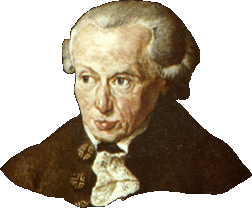 Если бы мир был бесконечным во времени (не имея ни «начала», ни «конца»),
то отправившись из бесконечно удалённого прошлого, невозможно было бы добраться до «сегодня»,
точно так же, как отправившись из «сегодня» в будущее, нельзя добраться до «конца времён».
Доказательство тезиса первой антиномии чистого разума
Но «сегодня» наступило; следовательно, прошедшее время не было бесконечным, т. е. мир имел начало во времени.
Косвенное доказательствоАпагогическое косвенное доказательство
Первая антиномия
В прошлое
В будущее
22 апреля1724 года
Из прошлого
Доказательствотезиса
Косвенное доказательствоАпагогическое косвенное доказательство
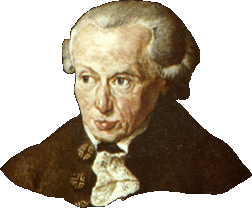 Если мир имел начало во времени,
когда-то должно было существовать время, в котором мира не было, т. е. пустое время.
Но в пустом времени невозможно возникновение какой бы то ни было вещи,
Доказательство антитезиса первой антиномии чистого разума
так как ни одна часть такого времени не заключает в себе условия существования, отличного от условия несуществования.
Косвенное доказательствоАпагогическое косвенное доказательство
Первая антиномия
В будущее
ПУСТОЕ ВРЕМЯ
Началомира
В пустом времени невозможно возникновение чего бы то ни было.
Доказательство антитезиса
Правило первое: довод должен бытьдоказанным истинным суждением
«Основное заблуждение» (лат. error fundamentalis) – логическая ошибка, вызванная нарушением закона достаточного основания в процессе аргументации, когда тезис обосновывается ложными аргументами.
«Доказательства», основанные на ложных аргументах, не имеют логической силы.
«Доказательства», основанные на ложных аргументах, не имеют логической силы
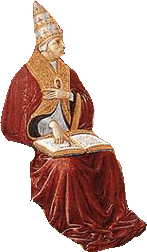 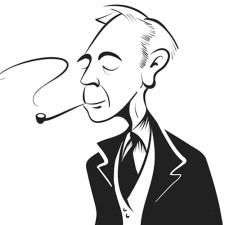 Строго говоря, из ложного утверждения вообще «следует» что угодно.
Если дважды два – пять, то я – папа римский.
Запишем «дважды два» в виде суммы: 2 + 2. 
Получим, что 2 + 2 = 5.
Вычтем из обеих частей по двойке – получим: 2 = 3.
Переставим правую и левую части – получим: 3 = 2.
Вычтем из обеих частей по 1 – получим: 2 = 1.
Нас с папой римским – двое.
Но так как 2 = 1, то папа римский и я – одно лицо. 
Следовательно, я – папа римский.
Б. Рассел
Правило первое: довод должен бытьдоказанным истинным суждением
«Предвосхищение основания» (лат. petitio principii) – логическая ошибка, связанная с нарушением закона достаточного основания в процессе аргументации: в качестве основания (аргумента), подтверждающего тезис, приводится такое положение, которое, хотя и не является заведомо ложным, само нуждается в доказательстве.
Ничего нельзя доказать с помощью положений, истинность которых не установлена.
Ничего нельзя доказать с помощью положений, истинность которых не установлена
Может, вы и не заметили, но плохие парни сегодня живут припеваючи, при условии, что они богаты нефтью. Купающийся в нефтедолларах Иран показывает язык в ответ на все требования ООН о прекращении ядерной авантюры и ежедневно грозится стереть Израиль с лица земли. 
Купающийся в нефтедолларах президент России Владимир Путин сажает своих оппонентов в тюрьмы и подлизывается к оппонентам Америки, таким, как Иран и ХАМАС. Купающийся в нефтедолларах Судан игнорирует мольбы мирового сообщества о прекращении геноцида в Дарфуре. 
Купающийся в нефтедолларах президент Венесуэлы Уго Чавес регулярно посылает ко всем чертям своих политических противников и Америку. 
А Нигерия, Узбекистан, Ангола, Саудовская Аравия, Чад и Сирия – богатые кто нефтью, кто газом, – спокойно отказываются даже от тех крошечных шажков к демократизации, которые были сделаны.
Здесь прослеживается определенная закономерность... Я называю это Первым законом петрополитики, и звучит он так: уровень цен на нефть и уровень свободы в нефтегосударствах неизменно связаны обратно пропорциональной зависимостью.
Томас Л. Фридман
Правило второе: доводы должны являться достаточным основанием тезиса
«Не следует» («не вытекает») (лат. non sequetur) – логическая ошибка, вызванная нарушением закона достаточного основания в процессе аргументации: в подтверждение тезиса выставляются доводы, сами по себе верные, но не являющиеся достаточным основанием для тезиса и потому не доказывающие его.
Не может служить доказательством положение, из которого доказываемый тезис не следует.
Не может служить доказательством положение, из которого доказываемый тезис не следует
Предположим, кто-то взялся доказать шарообразность Земли с помощью следующих наглядных доводов:
При приближении корабля к берегу сперва показываются из-за горизонта верхушки мачт, а потом уже его корпус.
После захода солнца его лучи продолжают освещать крыши высоких зданий, вершины гор и облака, позднее – только вершины гор и облака, ещё позднее – только облака.
Но из этих «доводов» совершенно не следует, что Земля шарообразна:
они доказывают только кривизну земной поверхности,
замкнутость её формы
и изолированность Земли в пространстве.
Истинность тезиса о шарообразности Земли доказывается другими доводами, а именно:
В любом месте Земли горизонт представляется окружностью, и дальность горизонта всюду одинакова.
Во время лунного затмения тень Земли, падающая на Луну, всегда имеет круглые очертания, а круглую тень при любом положении отбрасывает только шар.
Правило второе: доводы должны являться достаточным основанием тезиса
«От сказанного в относительном смысле к сказанному безотносительно» (лат. a dicto secundum quid ad dictum simpliciter) – логическая ошибка, связанная с нарушением закона достаточного основания в процессе аргументации: положение, верное при определённых условиях, приводится в качестве аргумента, годного при всех условиях.
«Доказательство», основанное на поспешном обобщении, не имеет логической силы.
«Доказательство», основанное на поспешном обобщении, не имеет логической силы
Выглянув утром в окно и увидев, что мостовая мокрая, не спешите делать вывод о том, что ночью прошёл дождь.
Разумеется, если бы ночью прошёл дождь, мостовая к утру была бы мокрой, но тот же результат имел бы место и после прохождения поливальной машины.
Вот если бы выглянув утром в окно, вы увидели, что мостовая сухая, вы вполне могли бы заключить, что ночью дождя не было (как не проходила и поливальная машина, а если и проходила, то мостовую не поливала).
Умозаключение от мокрой мостовой к ночному дождю нарушает закон достаточного основания: это дождь является достаточным (хотя и не необходимым) условием мокрой мостовой, тогда как мокрая мостовая, хотя и является необходимым основанием для вывода о прошедшем дожде, была бы достаточным основанием для такого вывода лишь при дополнительном (в данном случае – не выполненном) условии, а именно: если бы дождь был единственной возможной причиной наличия воды на мостовой.
Правило второе: доводы должны являться достаточным основанием тезиса
«Кто чрезмерно доказывает, тот ничего не доказывает» (лат. qui nimium probat, nihil probat) – логическая ошибка в доказательстве: из предложенных оснований следует не только доказываемый тезис, но и какое-нибудь прямо противоположное или ложное положение.
Тезис не может быть доказан посредством того, что можно использовать для его опровержения.
Тезис не может быть доказан посредством того, что можно использовать для его опровержения
В качестве обоснования справедливости войны, которую мы ведём, нельзя приводить доблесть наших солдат, потому что:
ибо в таком случае доблесть неприятельских солдат надо будет признать доказательством справедливости войны со стороны неприятеля, 
в результате чего мы придём к нелепому выводу, что обе воюющие стороны ведут справедливую войну;
тогда как отсутствие доблести со стороны отдельных наших солдат (а такое всегда имеет место) придётся считать доказательством несправедливости войны с нашей стороны, 
которая, таким образом, окажется одновременно справедливой и несправедливой.
Правило третье: истинность довода должна быть обоснована независимо от тезиса
«Порочный круг» (лат. circulus vitiosus) – логическая ошибка, вызванная нарушением закона достаточного основания в процессе аргументации: тезис выводится из аргументов, которые, в свою очередь, выводятся из того же тезиса.
Не может служить доказательством положение, истинное лишь при условии истинности того, что следует доказать.
Не может служить доказательством положение, истинное лишь при условии истинности того, что следует доказать
…
Аристотельсмертен
Платонсмертен
Диогенсмертен
Сократсмертен
Все людисмертны
Сократ –человек
Сократсмертен
Правило четвёртое: доводы, приводимые в подтверждение тезиса, не должны противоречить друг другу
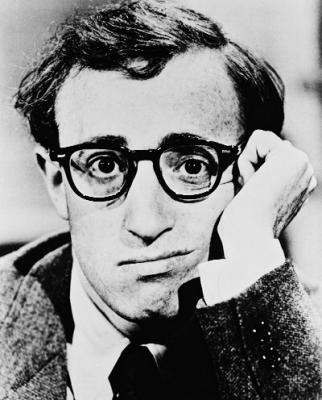 В жизни нет ничего, кроме одиночества, невзгод и страданий, и – в довершение ко всему – она слишком быстро приходит к концу.
Вуди Аллен